01
Integridad personal
Aproximación al enfoque de Integridad
02
CONTENIDO
Integridad institucional
03
Integridad pública
04
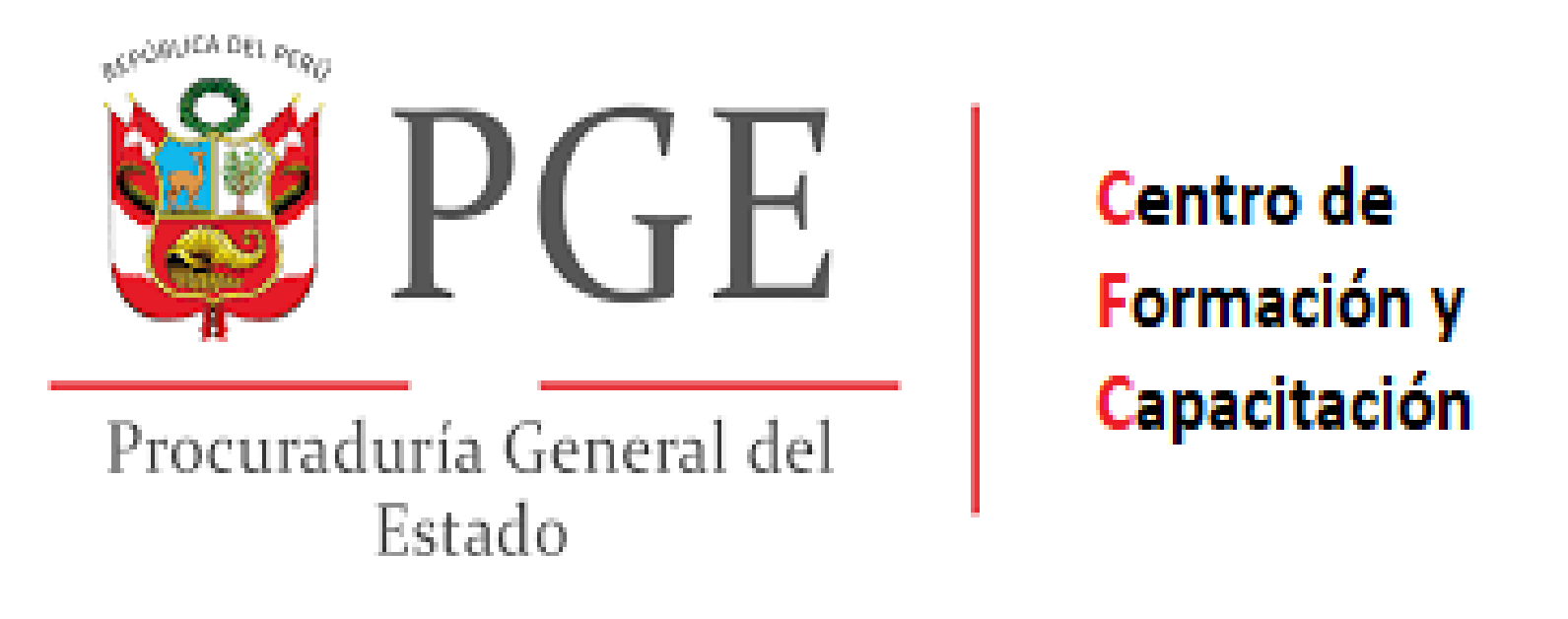 1
Enfoque de integridad
Hacia una cultura de integridad
Exploración
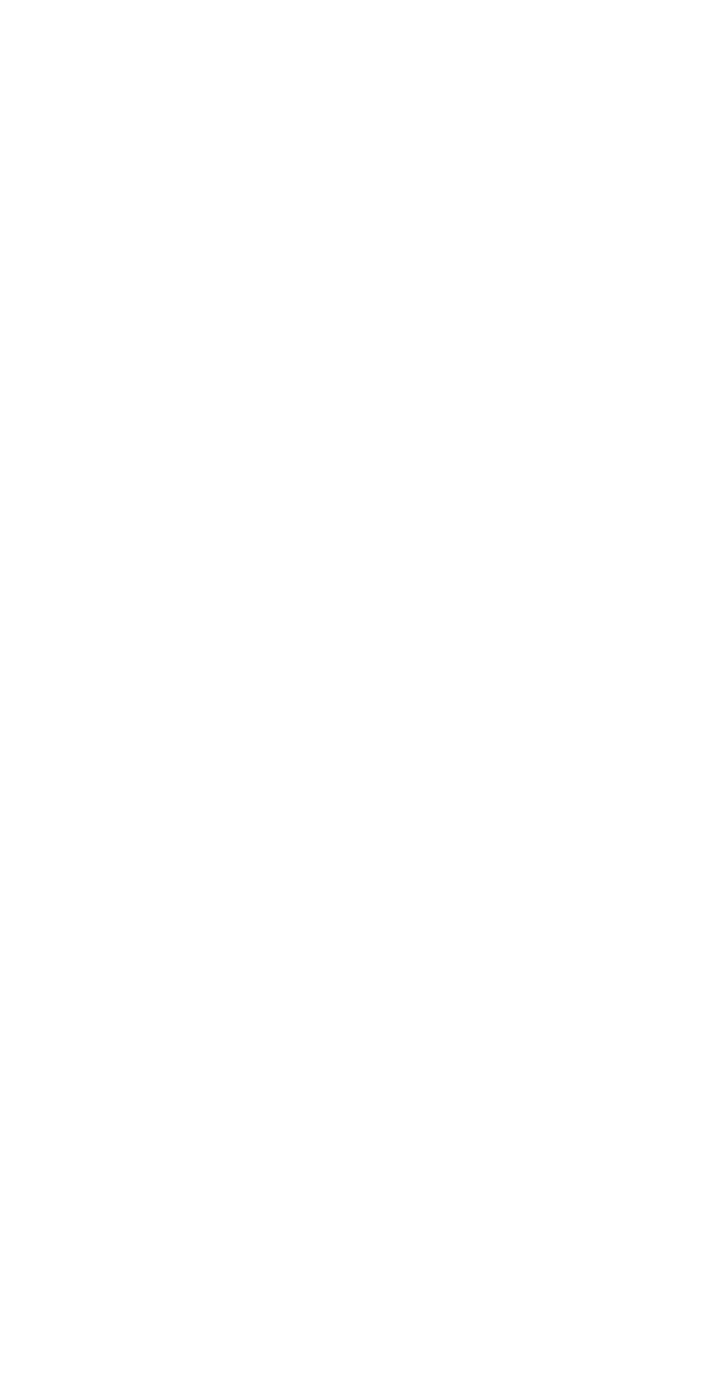 ¿Qué es integridad?
¿Qué prácticas nos indican que una persona es íntegra?
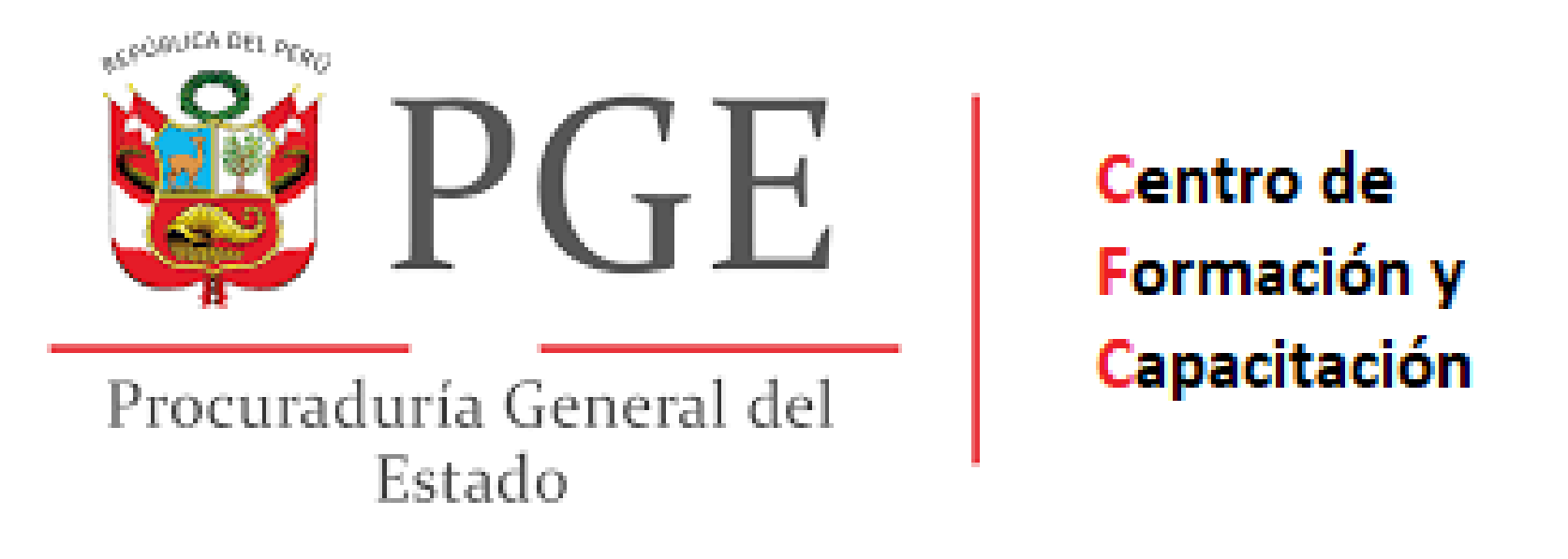 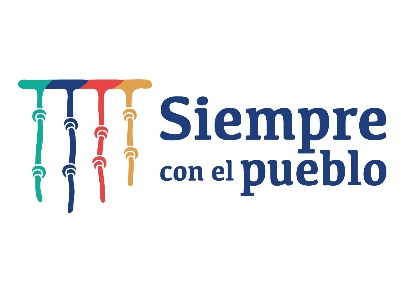 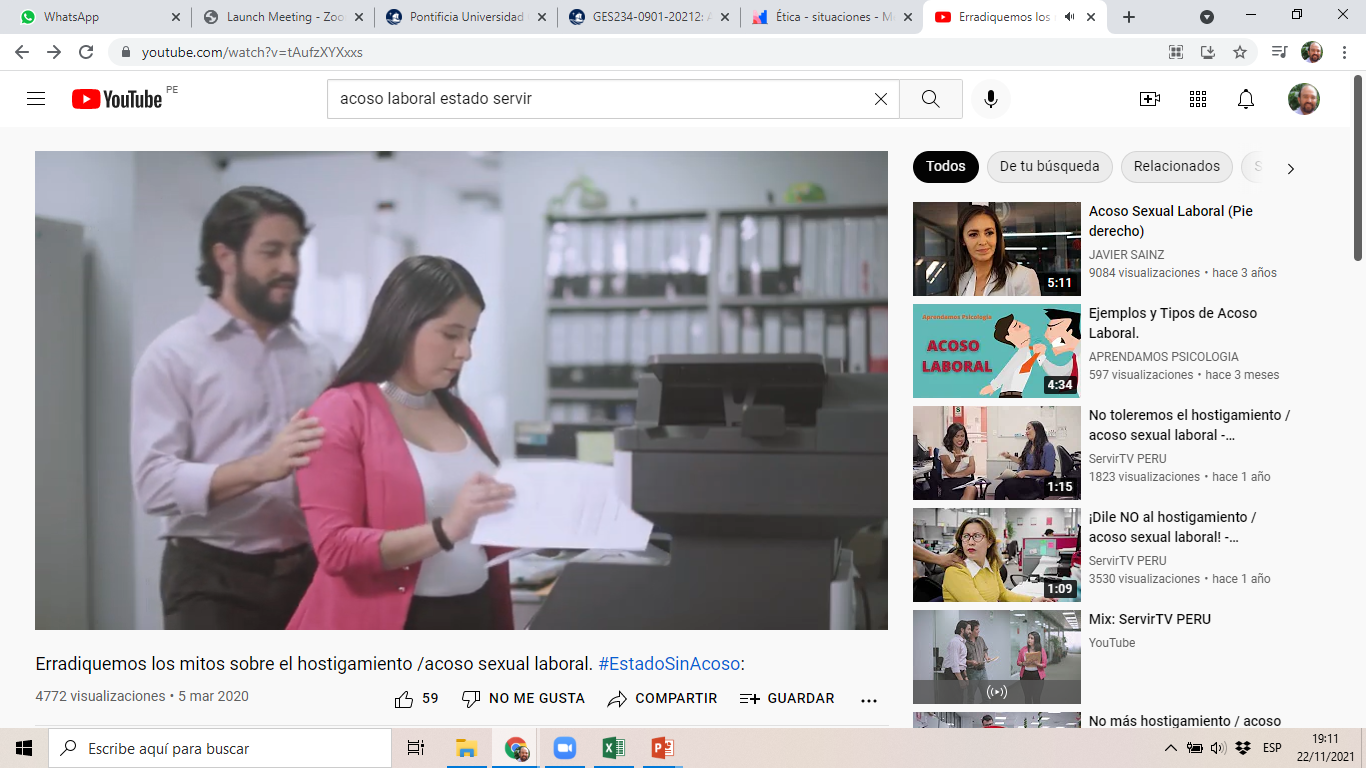 En grupos:¿Cómo se relaciona el contenido de este video con la integridad?
Video: Erradiquemos los mitos sobre el hostigamiento / acoso sexual laboral (SERVIR 2020)

https://www.youtube.com/watch?v=tAufzXYXxxs
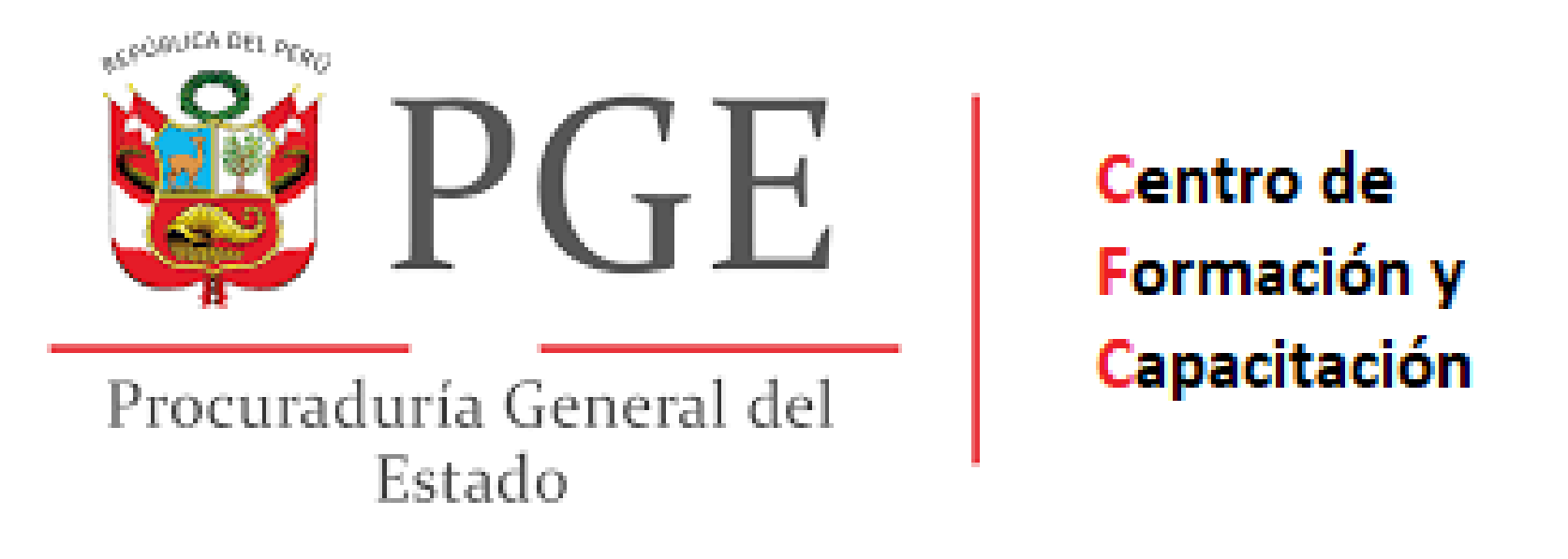 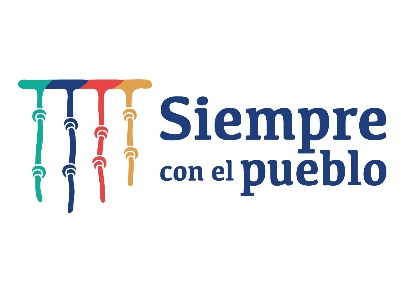 El término integridad se deriva del latín in-tangere, que significa intocable. Éste se refiere a la virtud de la incorruptibilidad y al estado de mantenerse intachable. La integridad va más allá de la ausencia de fraude y corrupción, pues también conlleva valores comunes. En ese sentido, integridad es un concepto positivo que está relacionado con la ética y la cultura.

Organización Latinoamericana y del Caribe de Entidades Fiscalizadoras Superiores
Aproximación al concepto de integridad
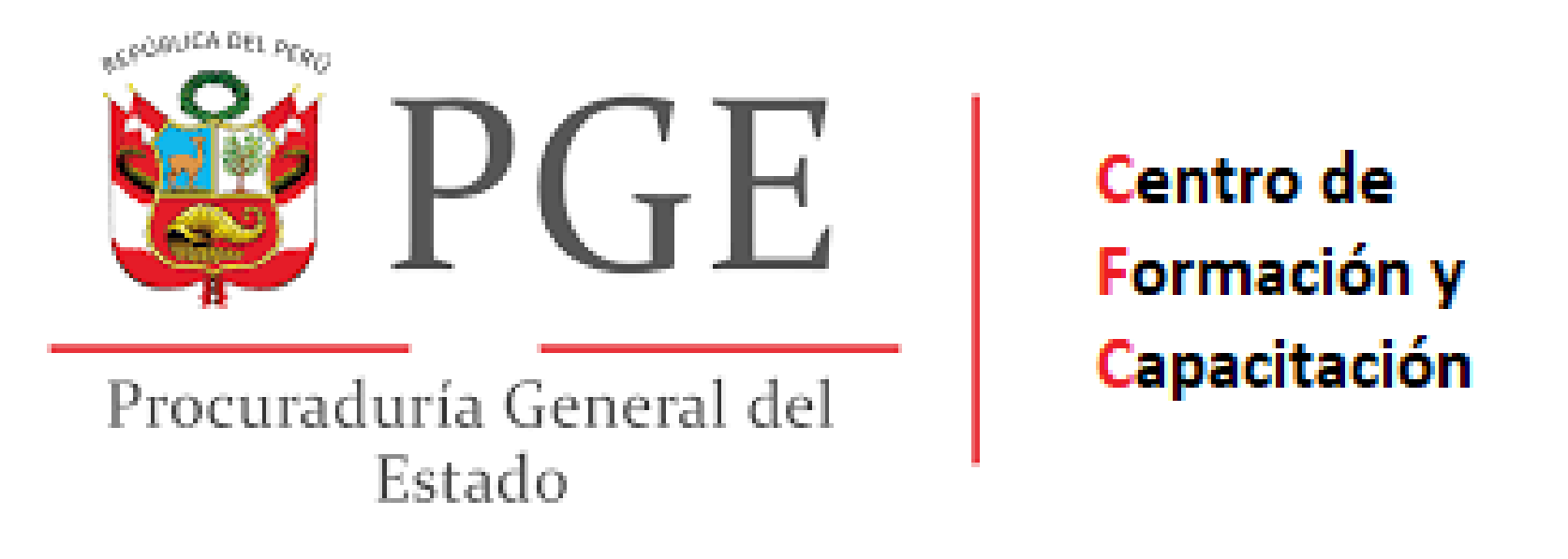 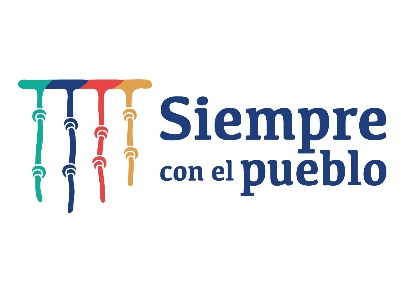 Integridad personal
Cualidad ética personal / virtud: coherencia entre principios y prácticas
Integridad en personas: buena voluntad y compromiso
En ámbitos públicos y privados


Es necesario el compromiso personal
“mi metro cuadrado”
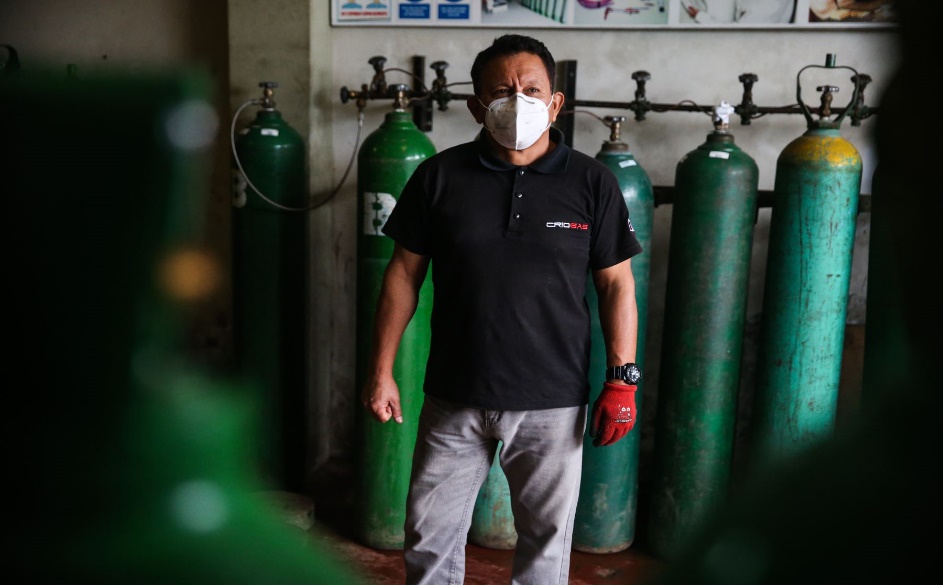 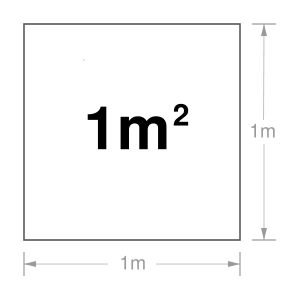 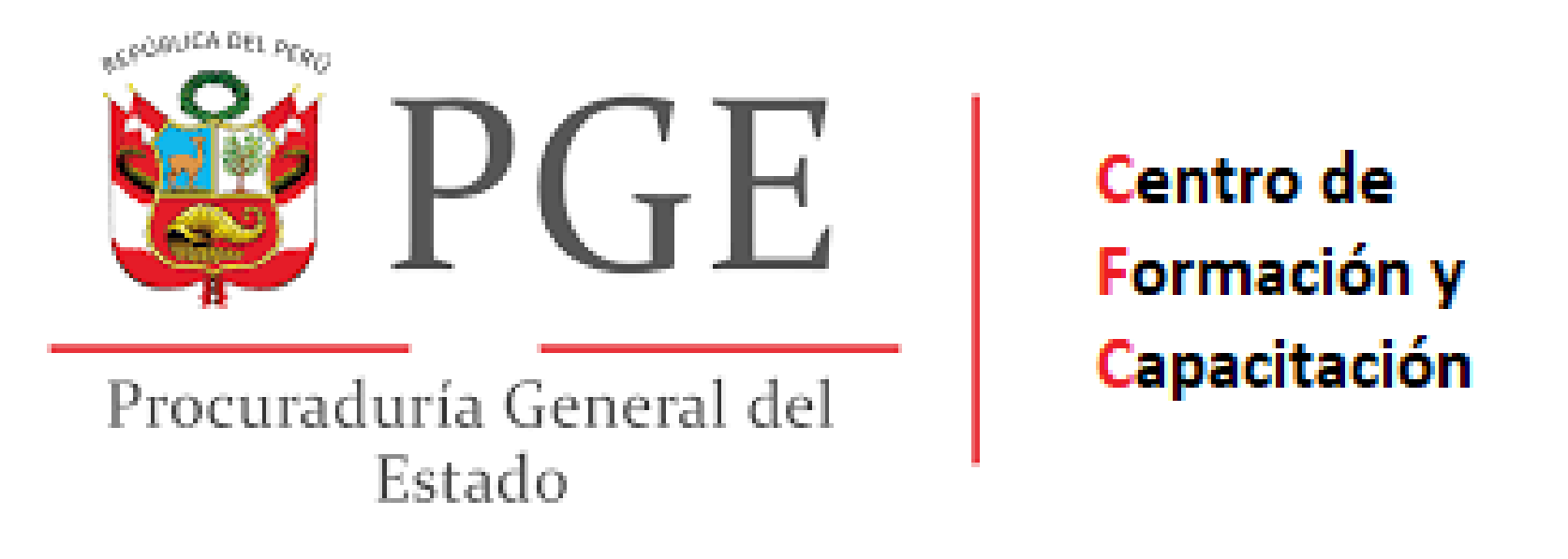 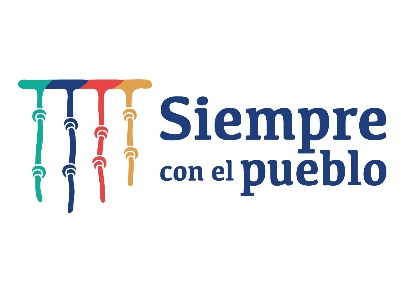 El término integridad se deriva del latín in-tangere, que significa intocable. Éste se refiere a la virtud de la incorruptibilidad y al estado de mantenerse intachable. La integridad va más allá de la ausencia de fraude y corrupción, pues también conlleva valores comunes. En ese sentido, integridad es un concepto positivo que está relacionado con la ética y la cultura.

Organización Latinoamericana y del Caribe de Entidades Fiscalizadoras Superiores
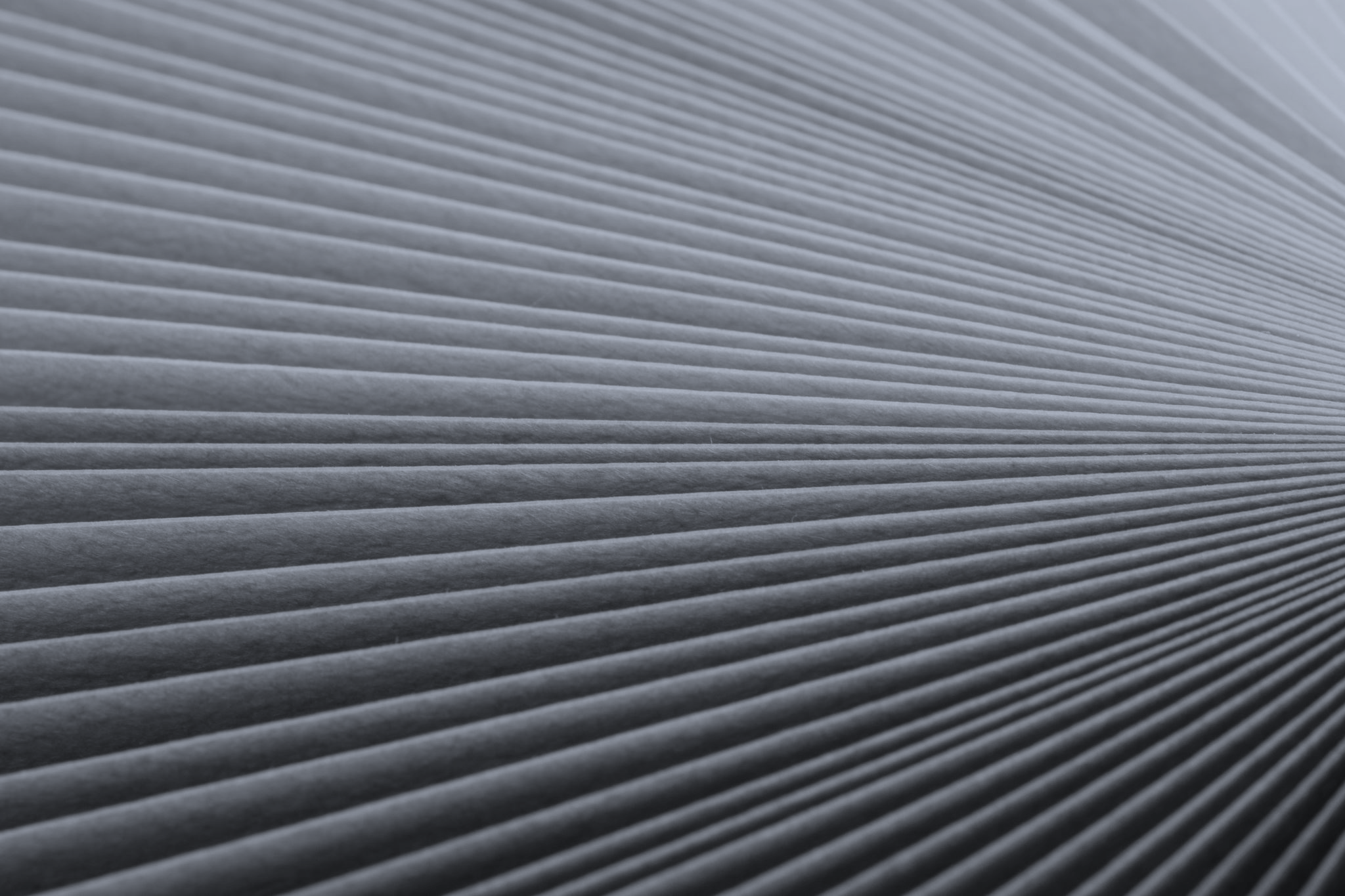 Coherencia entre el pensar, decir y actuar
Hacer lo correcto cuando nadie nos ve
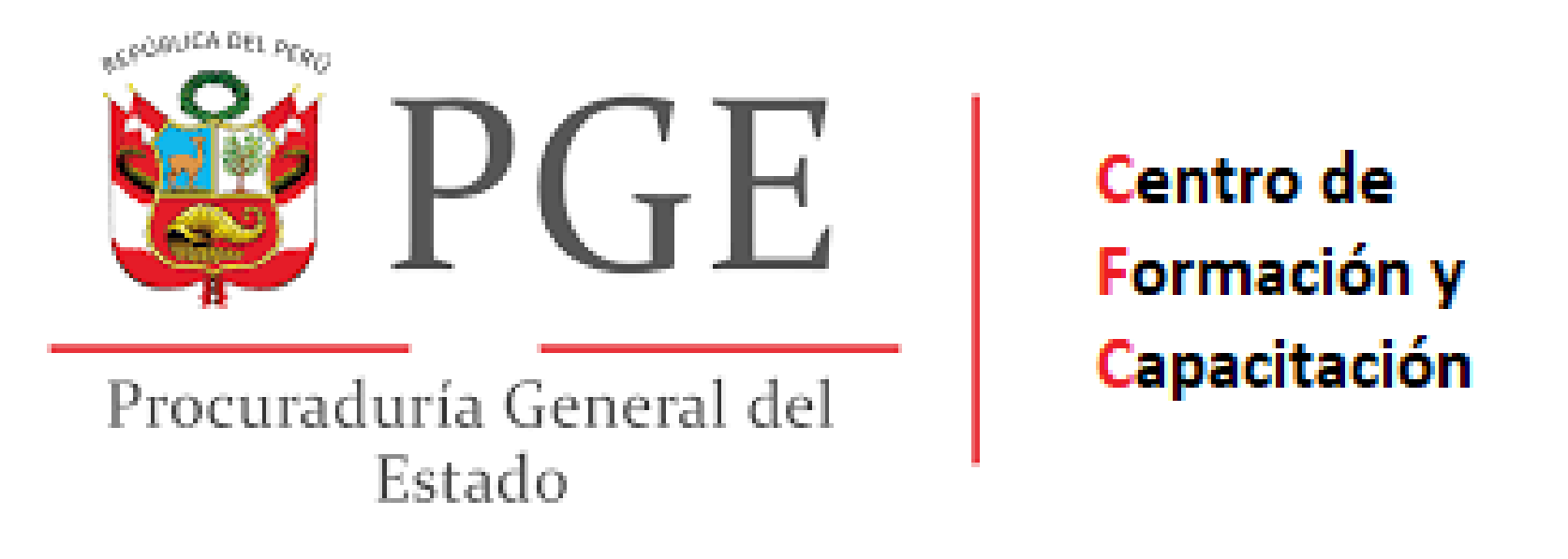 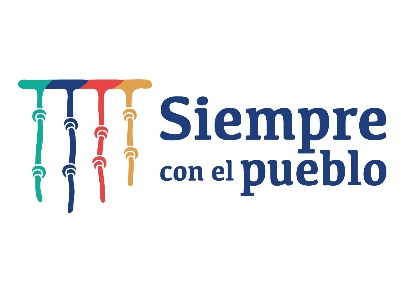 Otros conceptos de integridad
Ser indivisible
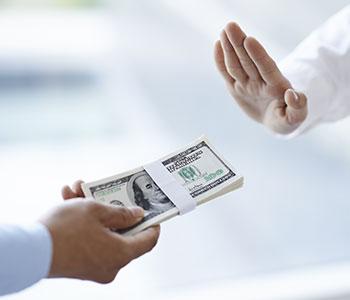 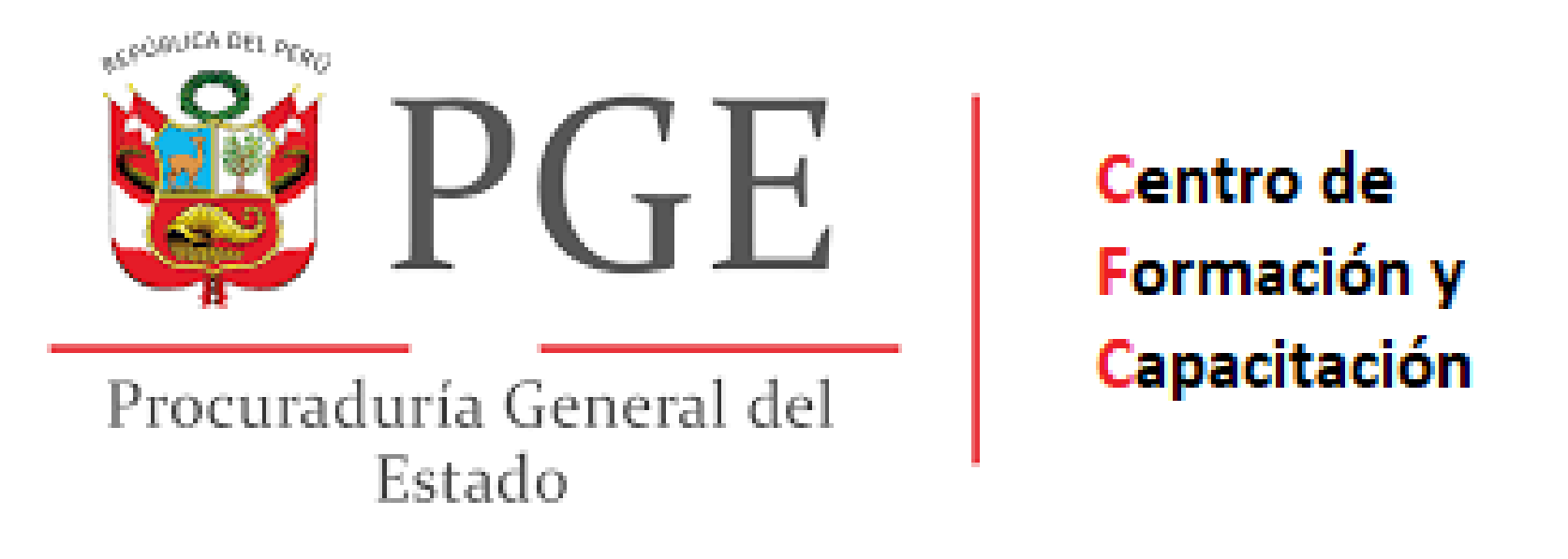 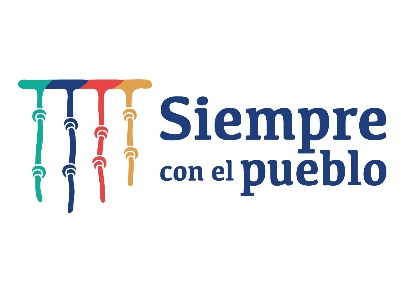 ¿Qué es la integridad?
Definimos la integridad como:
“Cumplir con la palabra dada”
¿Dónde encontramos nuestra palabra como servidores públicos?

En sus funciones (contratos, designaciones, etc.)
¿Dónde encontramos la palabra dada de la institución?

En su misión institucional.
¿Cómo define la integridad pública la Secretaría de Integridad del Perú?
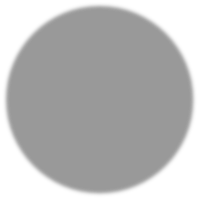 Valores
La actuación coherente con valores, principios y normas que promueve y protege el desempeño ético de la función pública, de modo que los poderes y recursos confiados al Estado se dispongan hacia los fines que se destinaron, asegurando que el servicio público a la ciudadanía esté orientado al interés general y la generación de valor público.
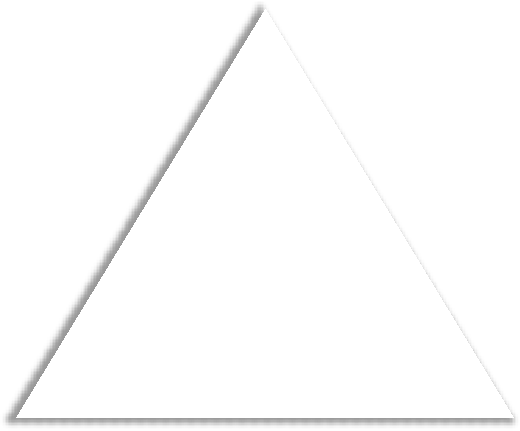 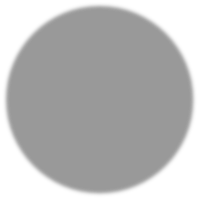 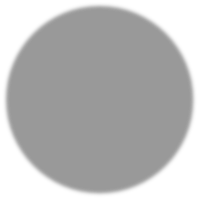 servicio a la ciudadanía
orientado al interés
general y la creación  de valor público
Principios
Normas
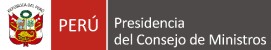 ¿Qué implica servir con integridad, de acuerdo a la Secretaría de Integridad?
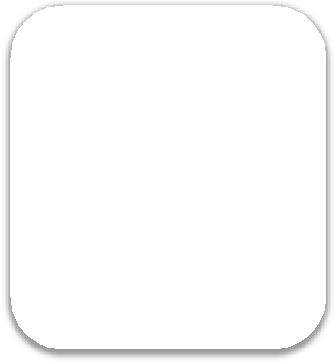 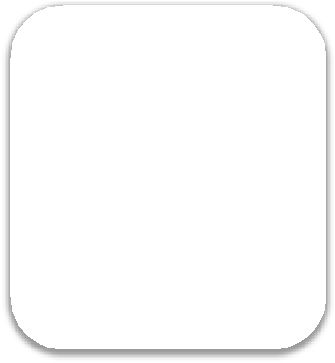 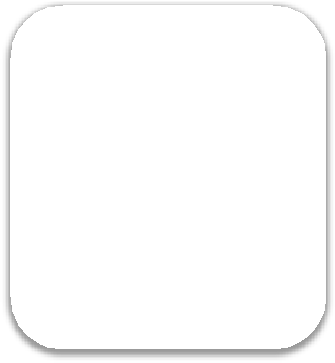 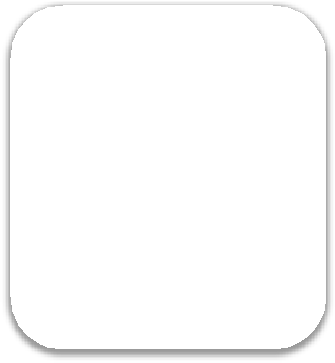 Ser  transparentes
y rendir cuentas
Ser imparcial y  no mantener  intereses en  conflicto
Promover el  acceso justo a  los puestos  públicos
Rechazar  ventajas  indebidas
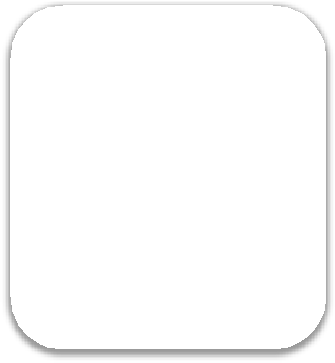 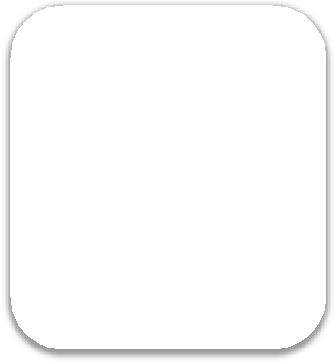 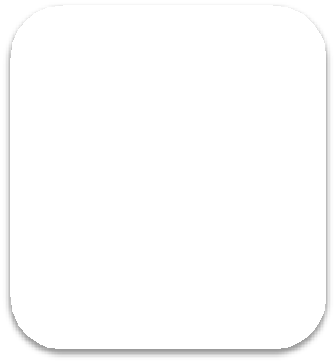 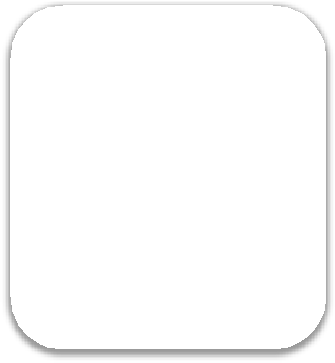 Tomar  conciencia de  nuestros  riesgos
Conocer las  normas y reglas  de conducta
Evitar los  sesgos y el  exceso de  confianza
Conocer y  emplear los  mecanismos  de denuncia
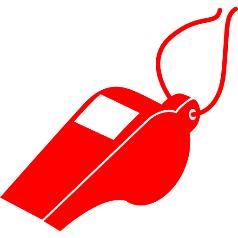 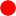 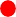 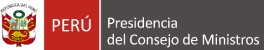 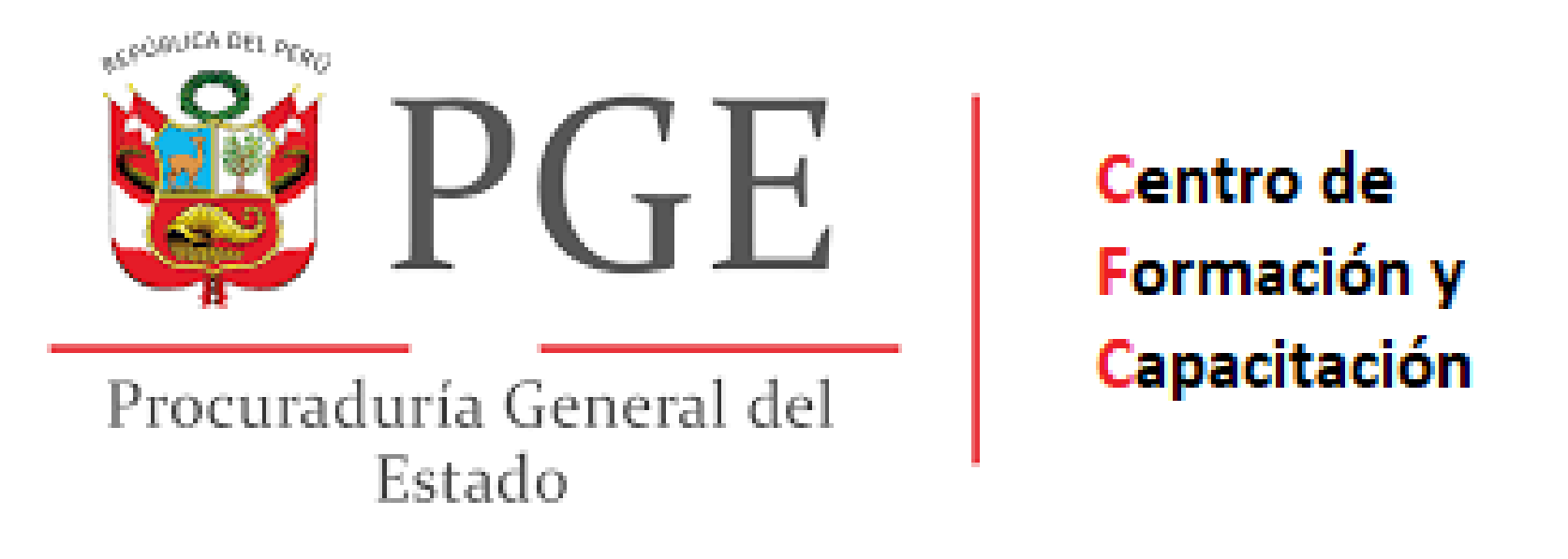 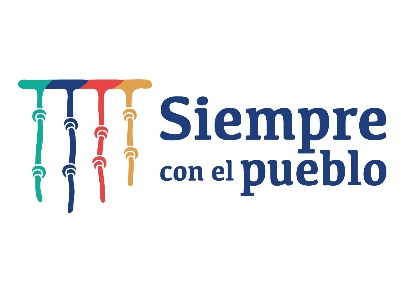 Trabajo grupal. Aplicación:

1. ¿Qué prácticas necesitamos fortalecer y difundir en la Procuraduría para actuar con Integridad pública?
2 ¿Qué necesitamos para promover la integridad en nuestra institución de manera eficaz?
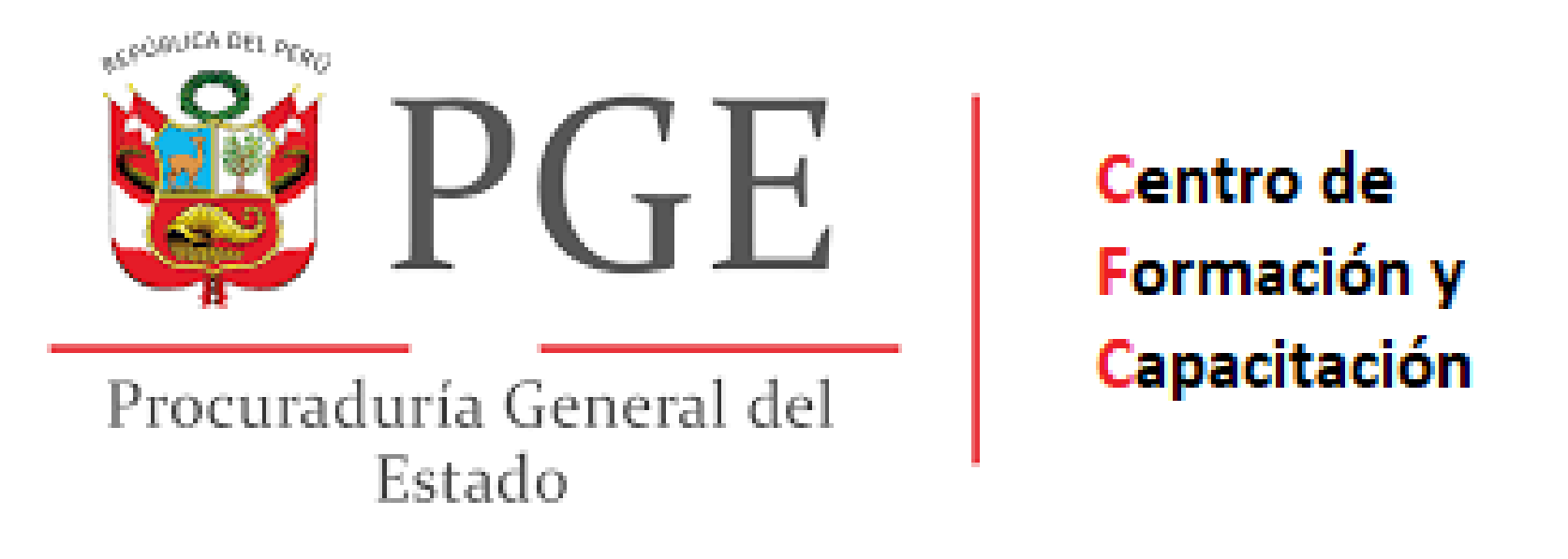 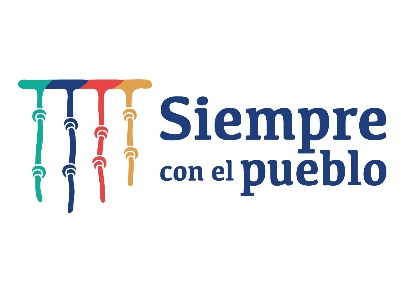 Integridad pública
¿Es suficiente la perspectiva personal?
Punto de partida: convicción y compromiso personal – integridad personal
Convicción personal y profesional requiere compromiso a nivel organizacional, en cada entidad.
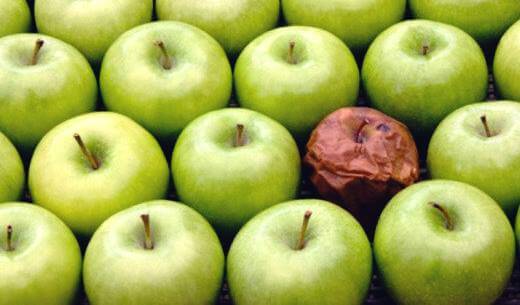 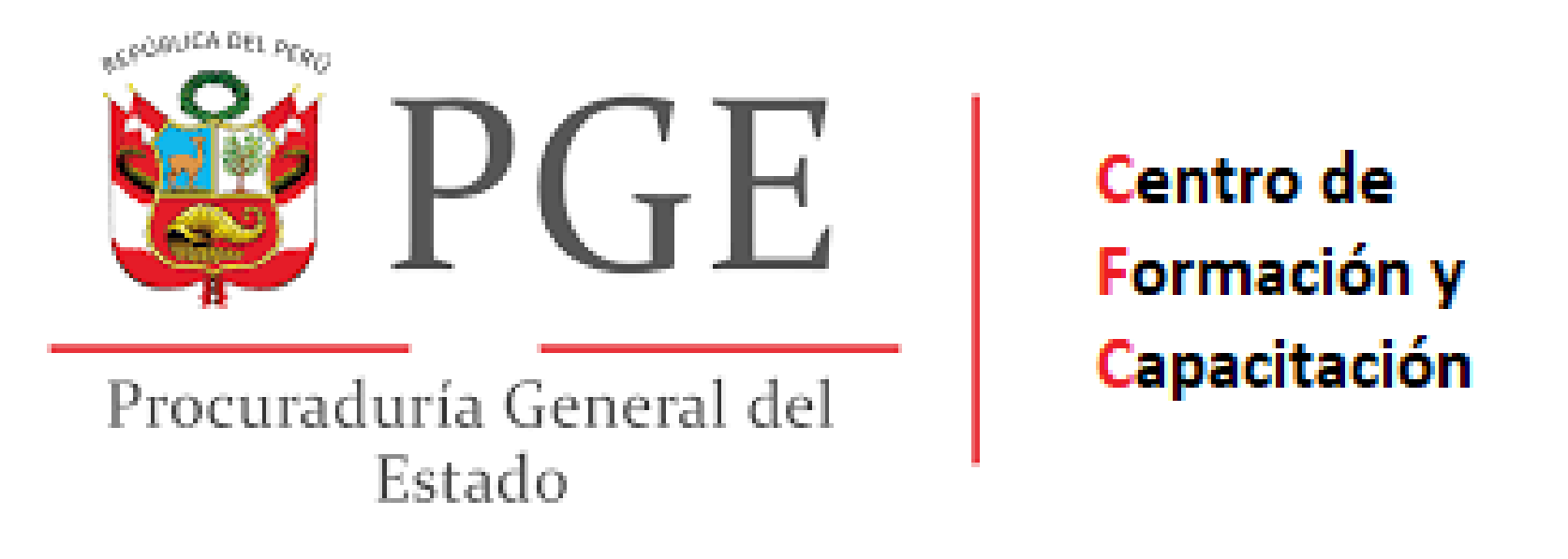 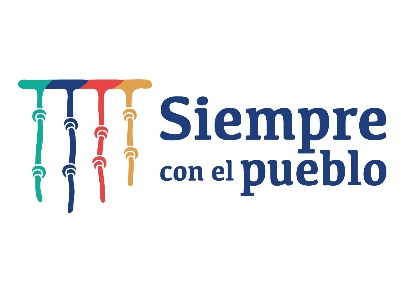 Importancia de la Integridad en instituciones
De una comprensión como cualidad personal es posible transitar a una comprensión social o pública de la integridad, implicando la necesidad de construir una comunidad de esfuerzos.
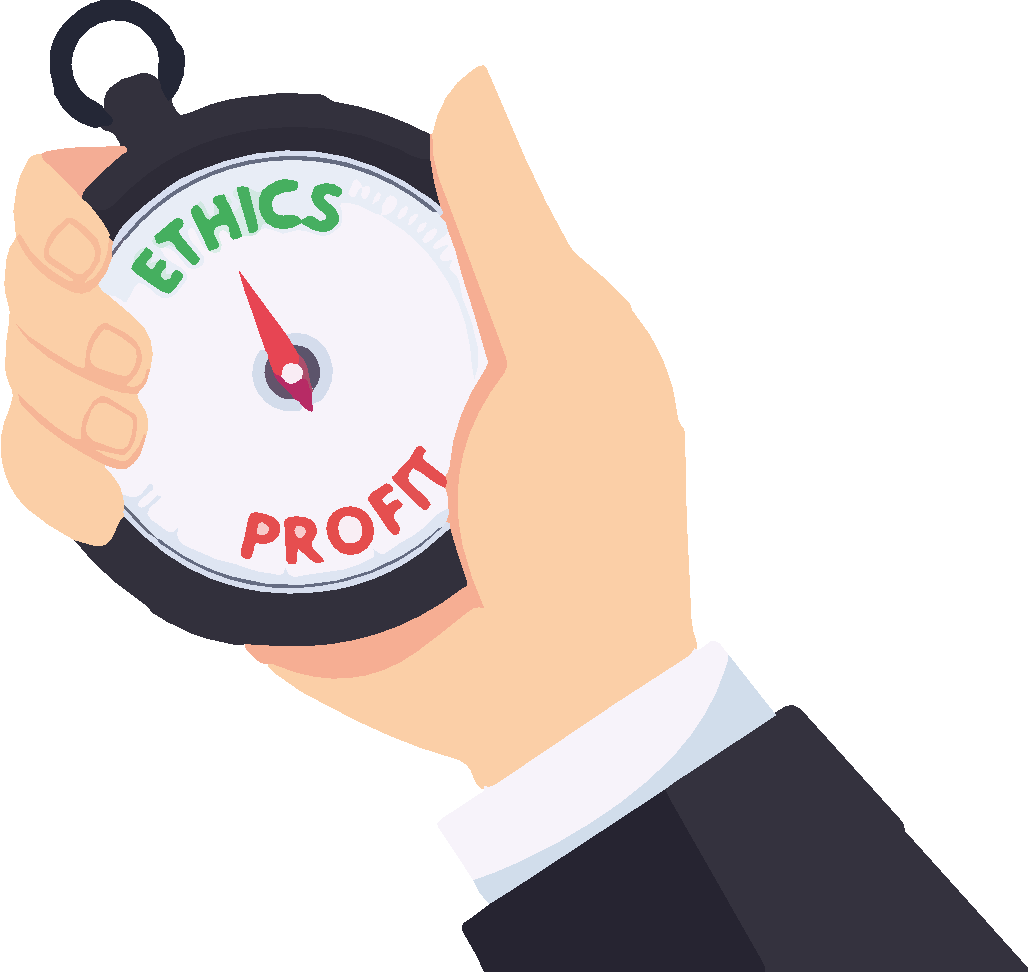 Es la capacidad de las instituciones de desarrollar e implementar un marco de gestión de la integridad que contribuya a que sus empleados actúen de acuerdo con los valores de la organización.

Matten, Pohl y Tolhurst, 2007, citados por UNODC 2019: 3.
Institución / Individuo
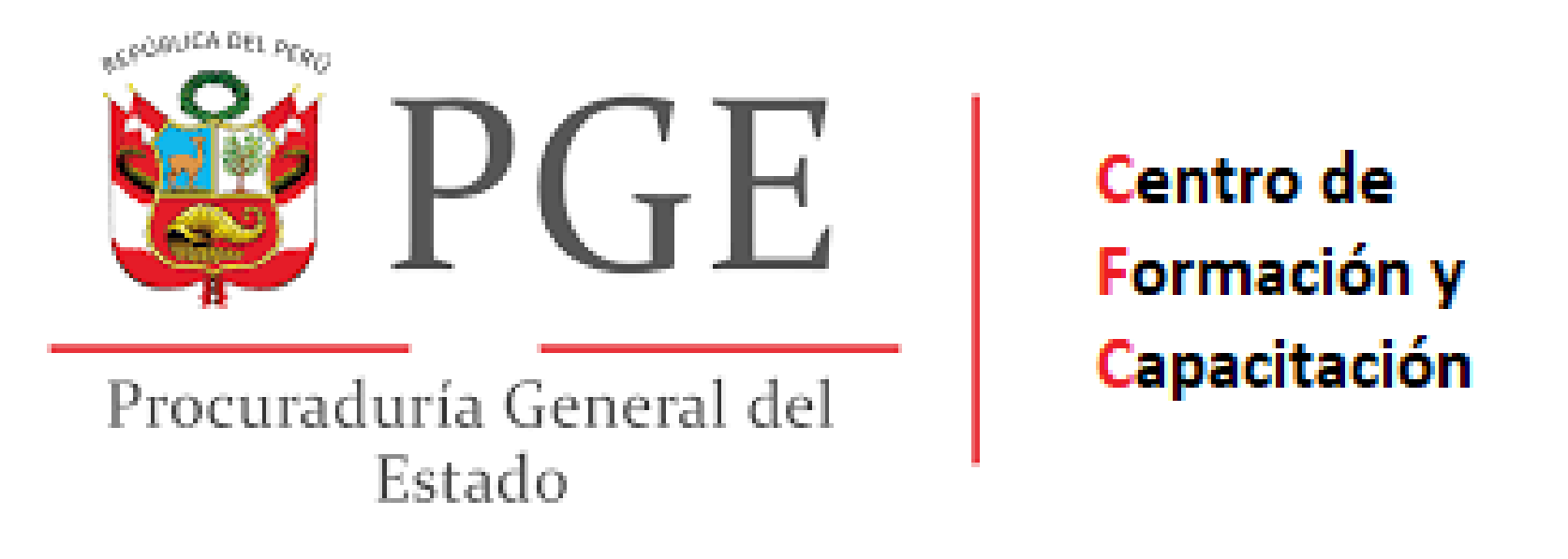 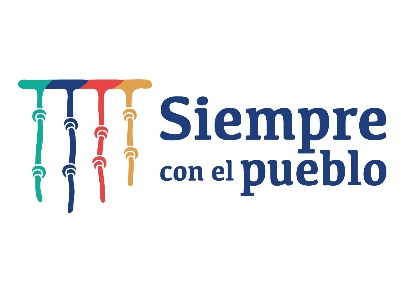 Aspectos que prioriza el enfoque de integridad
Práctica / Concepto
Integridad / Fragmentación
Estudios de la cultura/clima organizacional 
Percepción pública respecto a la institución
Estadística de productividad
Normatividad relacionada con la ética y/o normativa anticorrupción
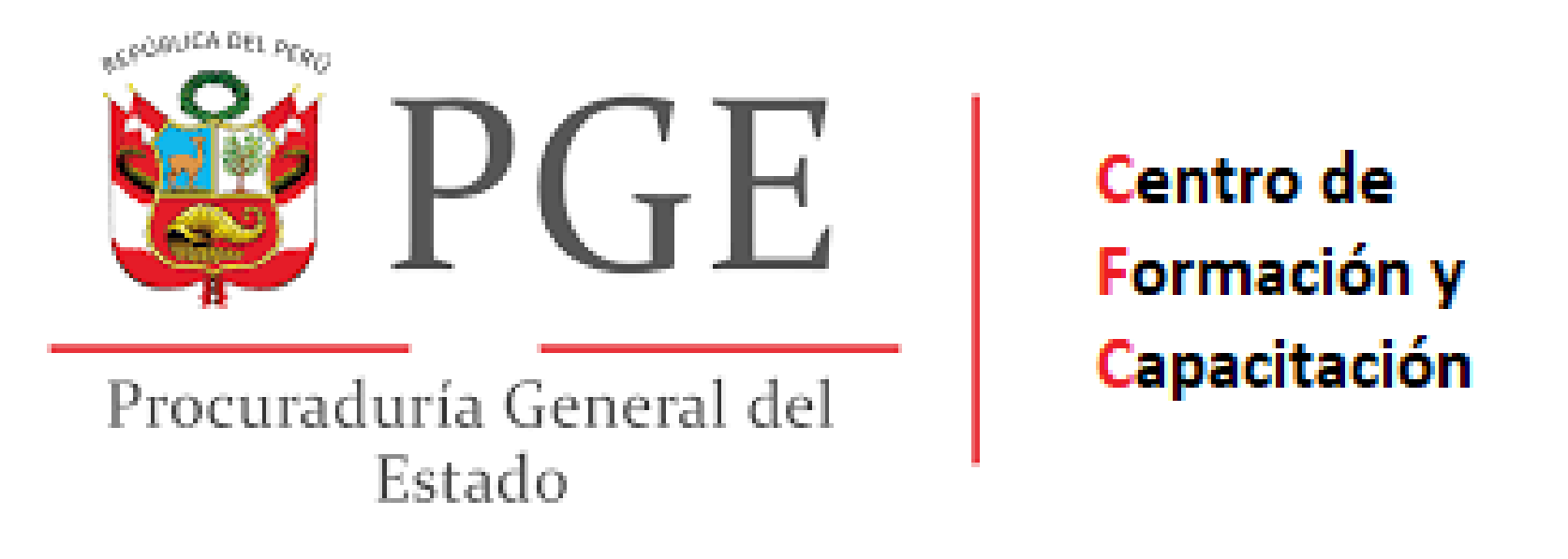 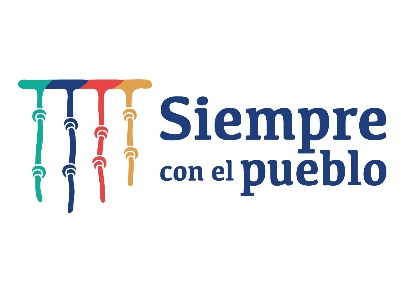 Componentes del Enfoque de integridad
Cultura organizacional
Normatividad ética y anticorrupción
Sistema de consecuencias
Transparencia, acceso a la información y rendición de cuentas
Sistemas de gestión del capital humano (convocatoria, selección, capacitación, evaluación de desempeño)
Gestión de la información pública y transparencia
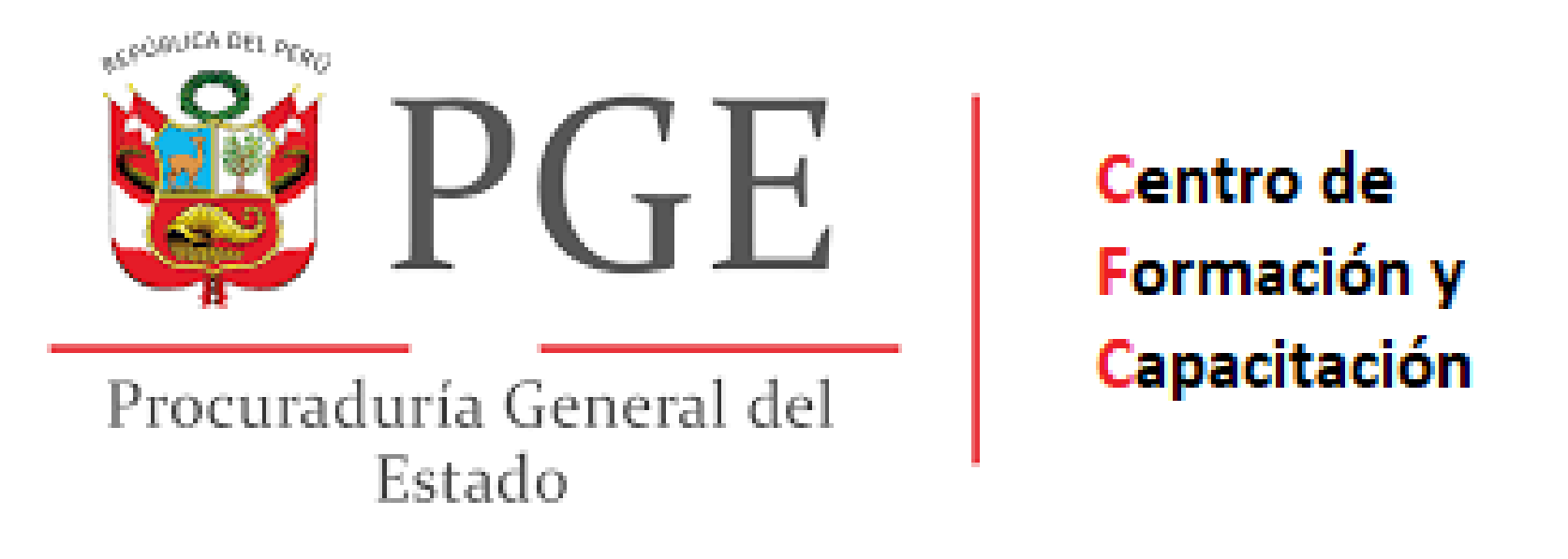 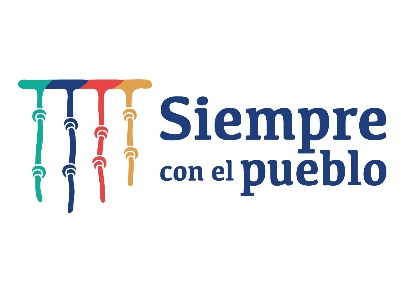 Propuestas: enfoque de integridad pública  OCDE
«Integridad pública»

Posicionamiento consistente y la adhesión a valores éticos comunes, así como al conjunto de principios y normas destinadas a proteger, mantener y priorizar el interés público sobre los intereses privados.

(OCDE 2017, Recomendación del Consejo de la OCDE sobre Integridad Pública)
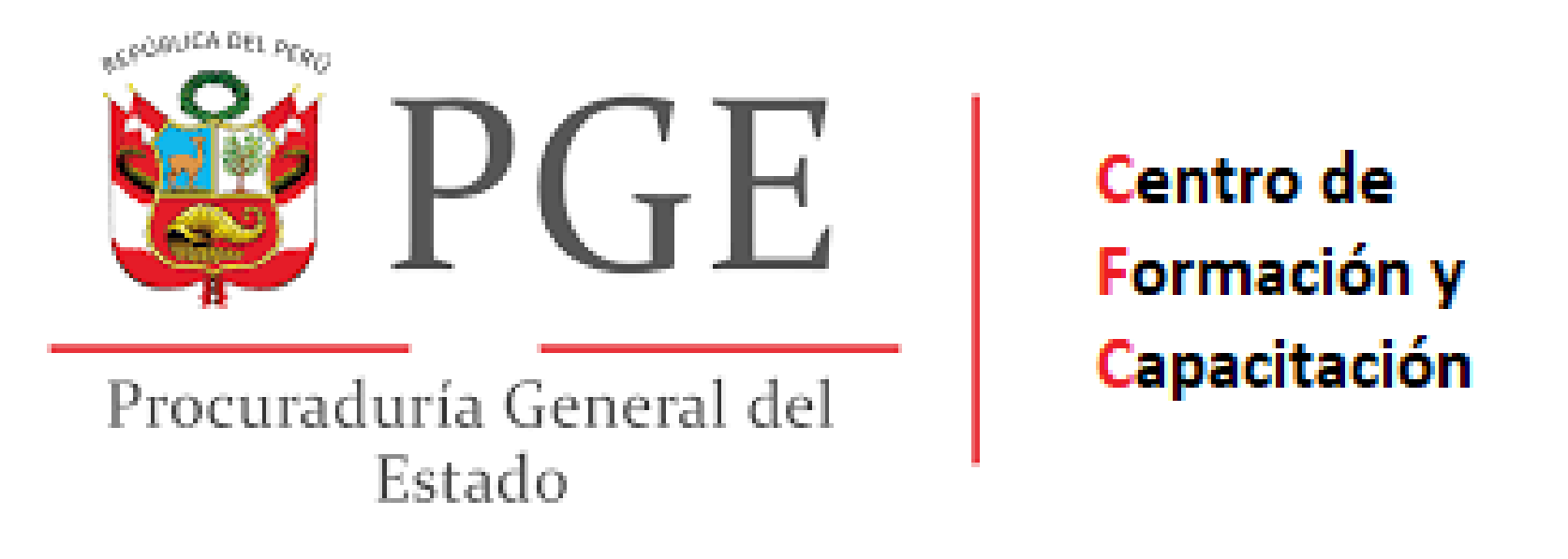 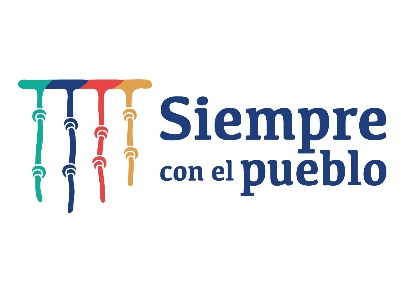 Recomendaciones del Consejo de la OCDE sobre Integridad Pública (2017)
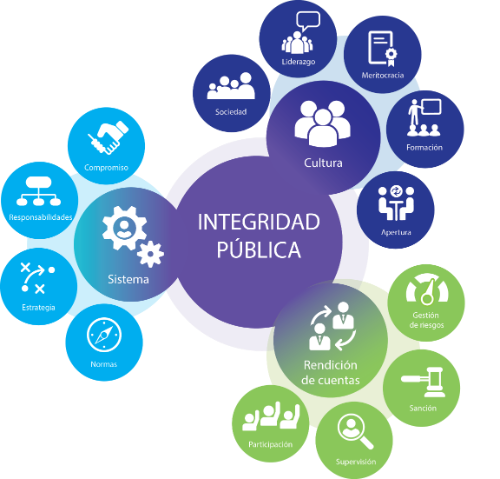 3 PILARES
13  recomendaciones
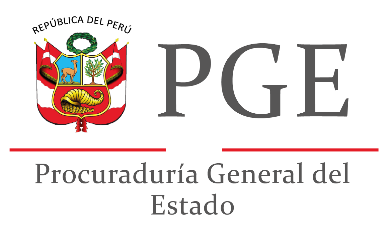 MUCHAS GRACIAS